GOES-19 L2 (Group 1) Provisional Validation
Peer/Stakeholder Product Validation Review (PS-PVR)

Jan. 29, 2025

NWS Perspective: AWIPS verification

Derek Van Pelt / TOWR-S team, NWS Office of Observations
‹#›
Clear Sky Mask
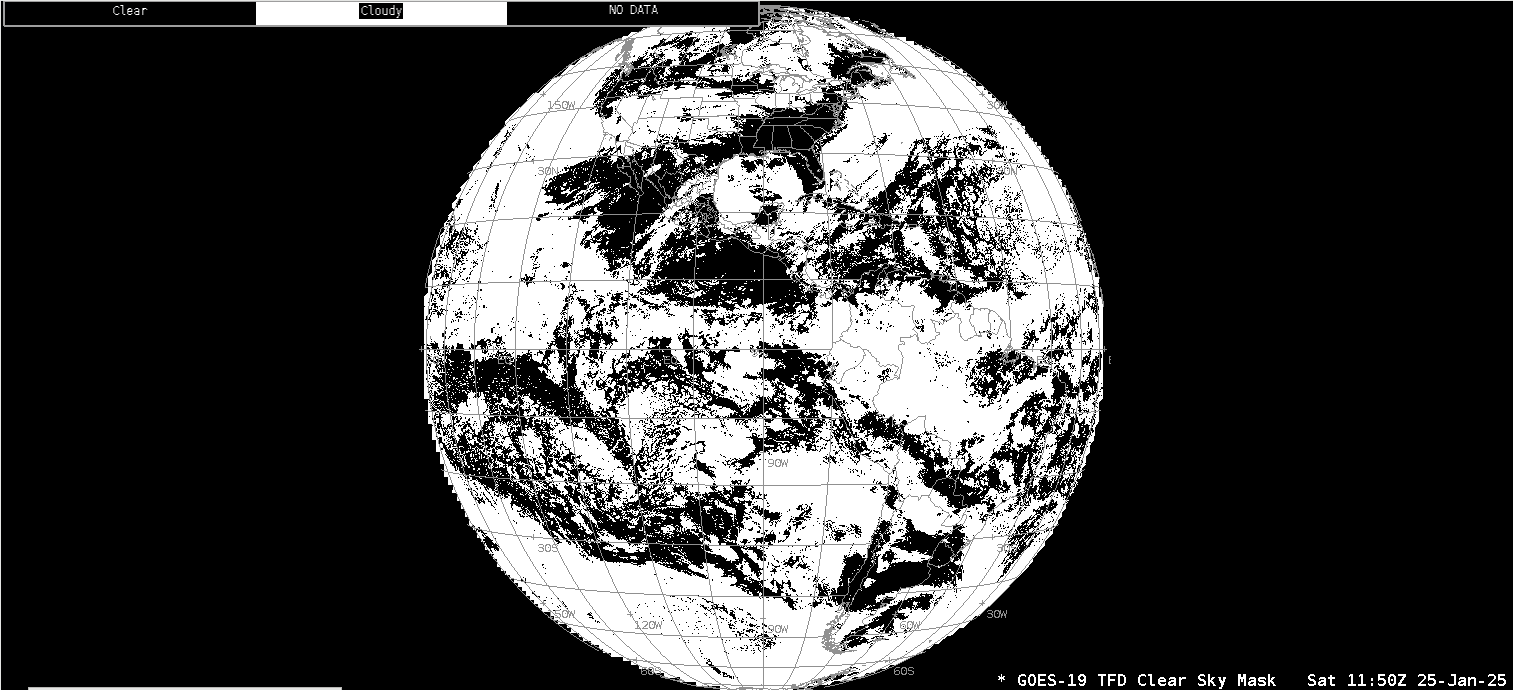 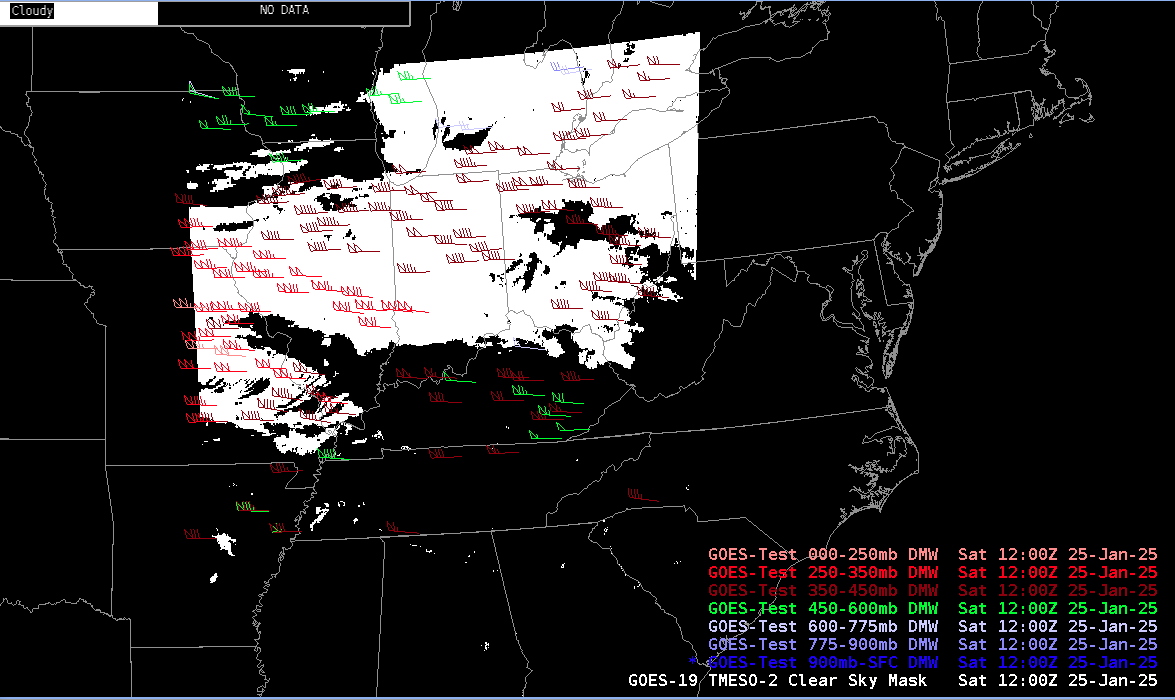 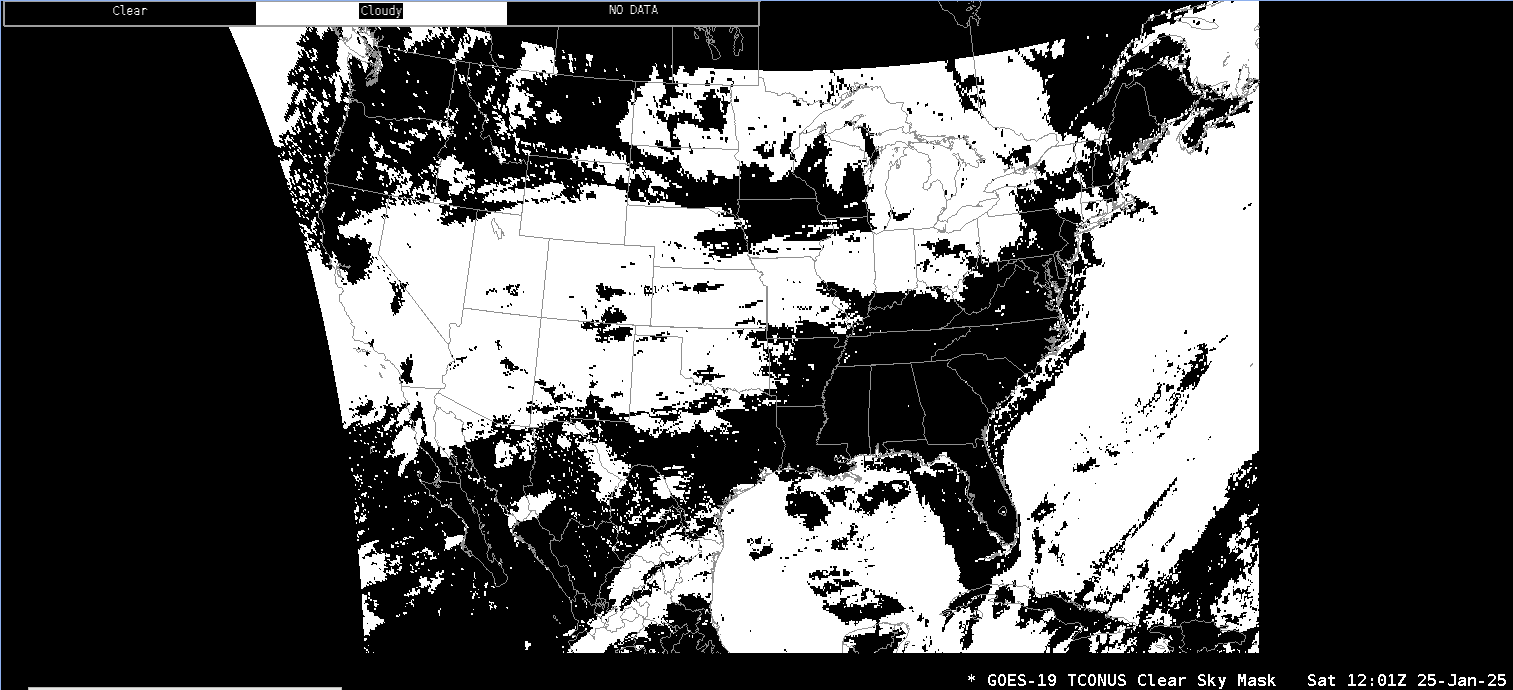 ‹#›
GOES-19 Preliminary, Non-Operational Data
Cloud Top Phase
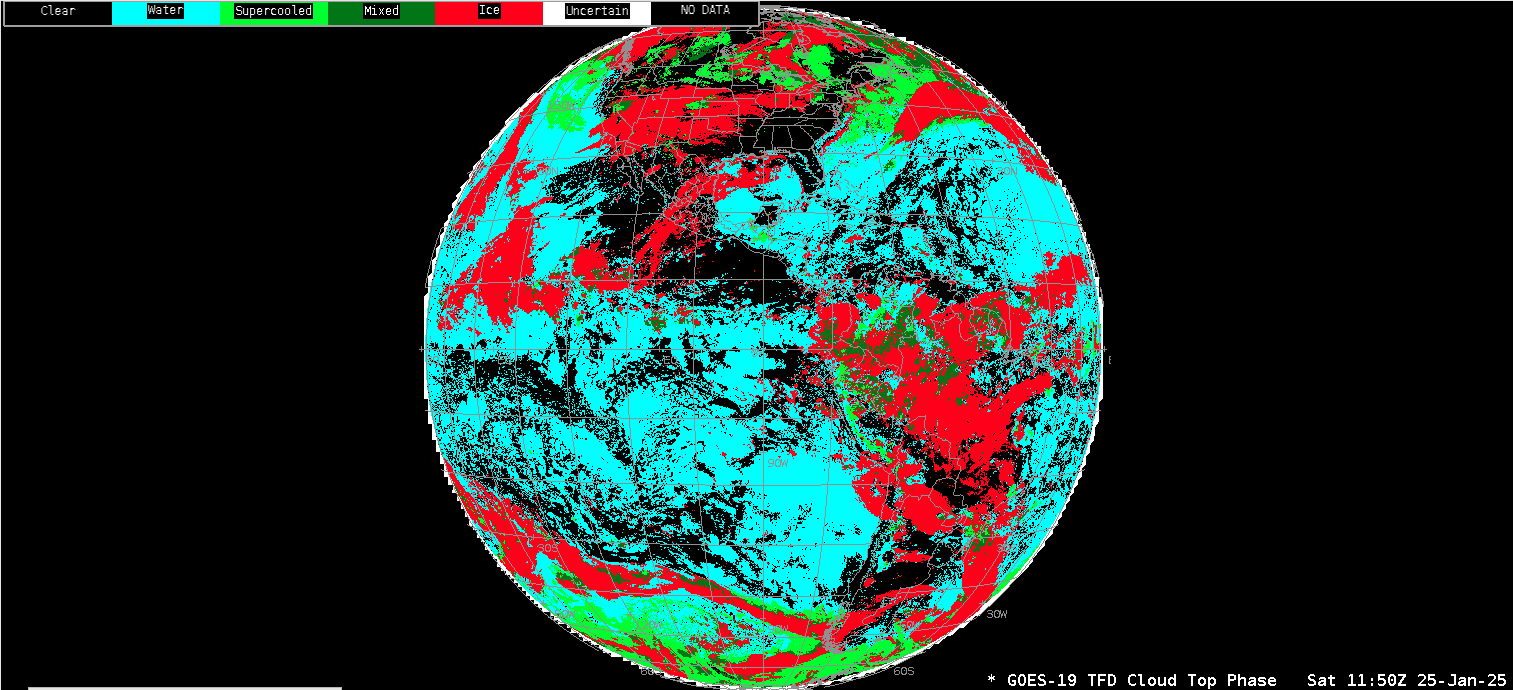 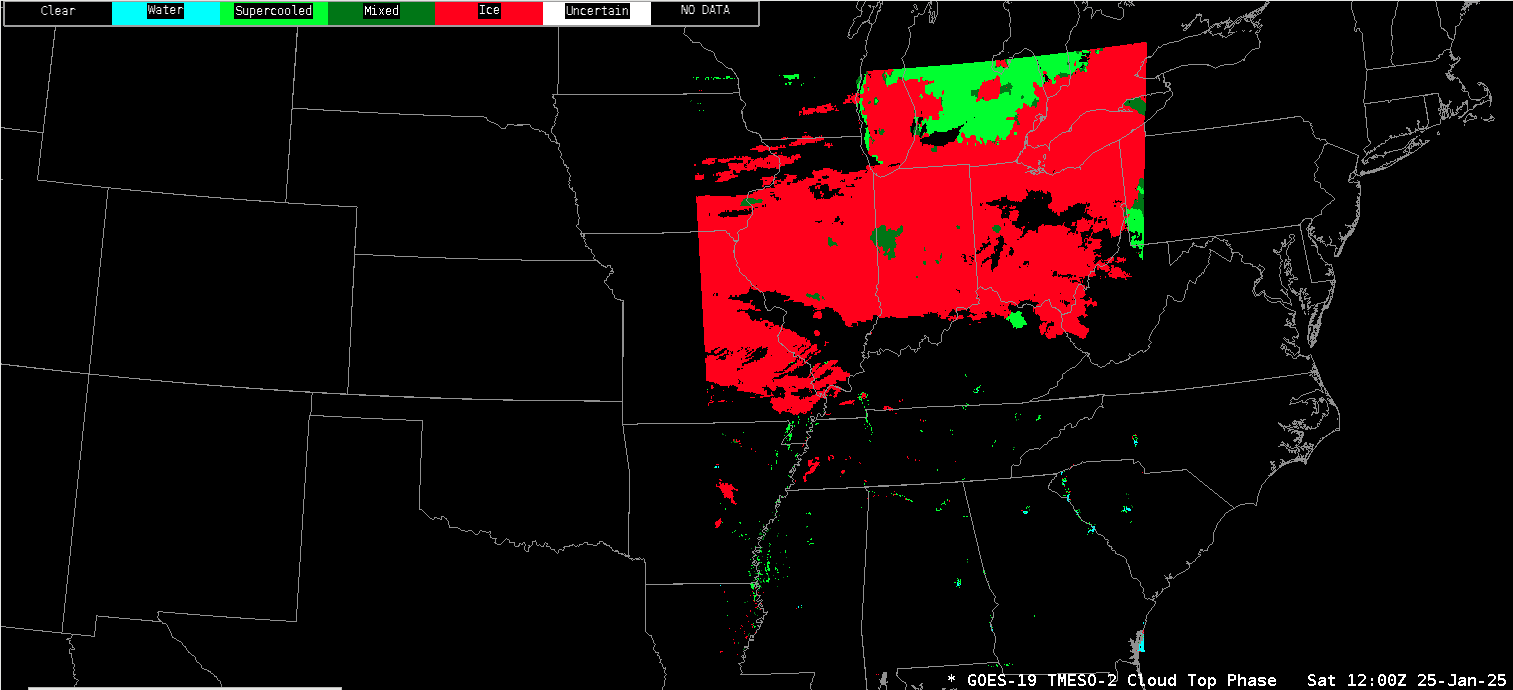 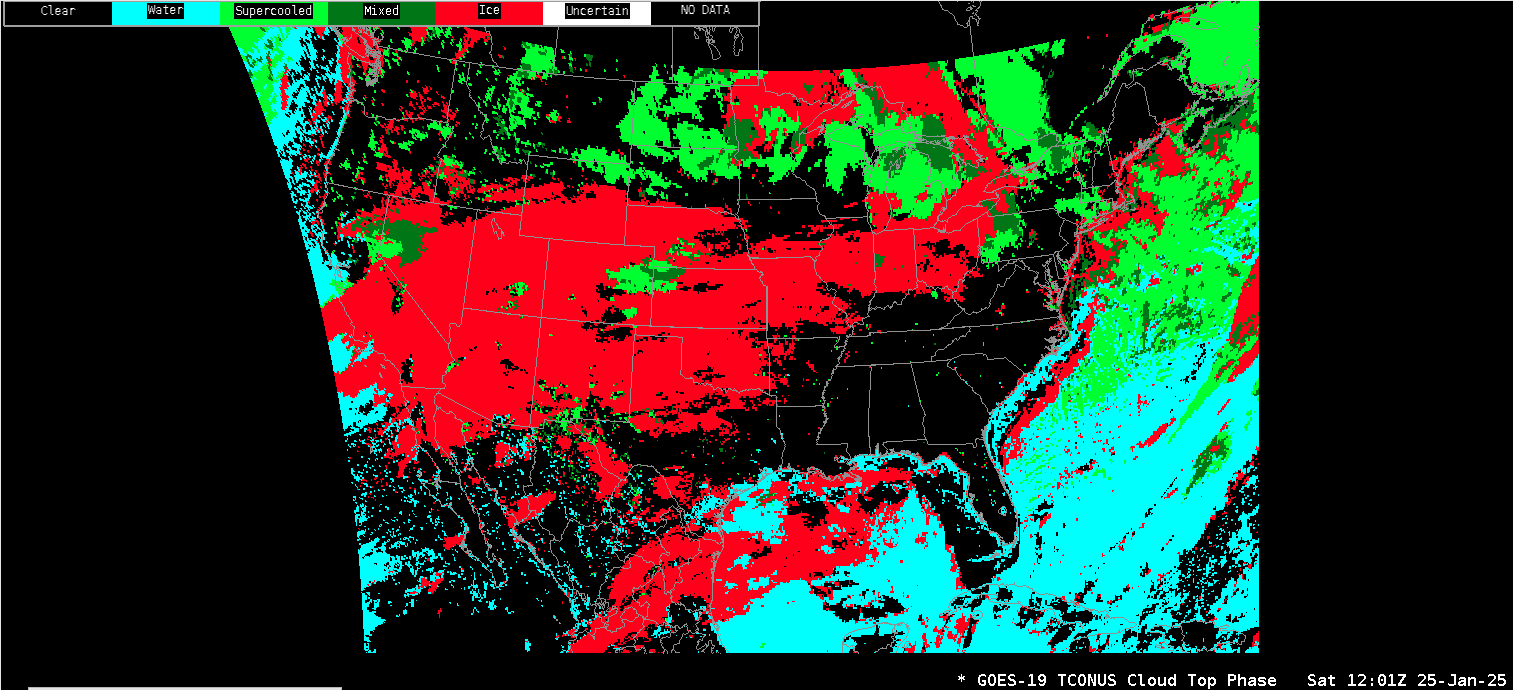 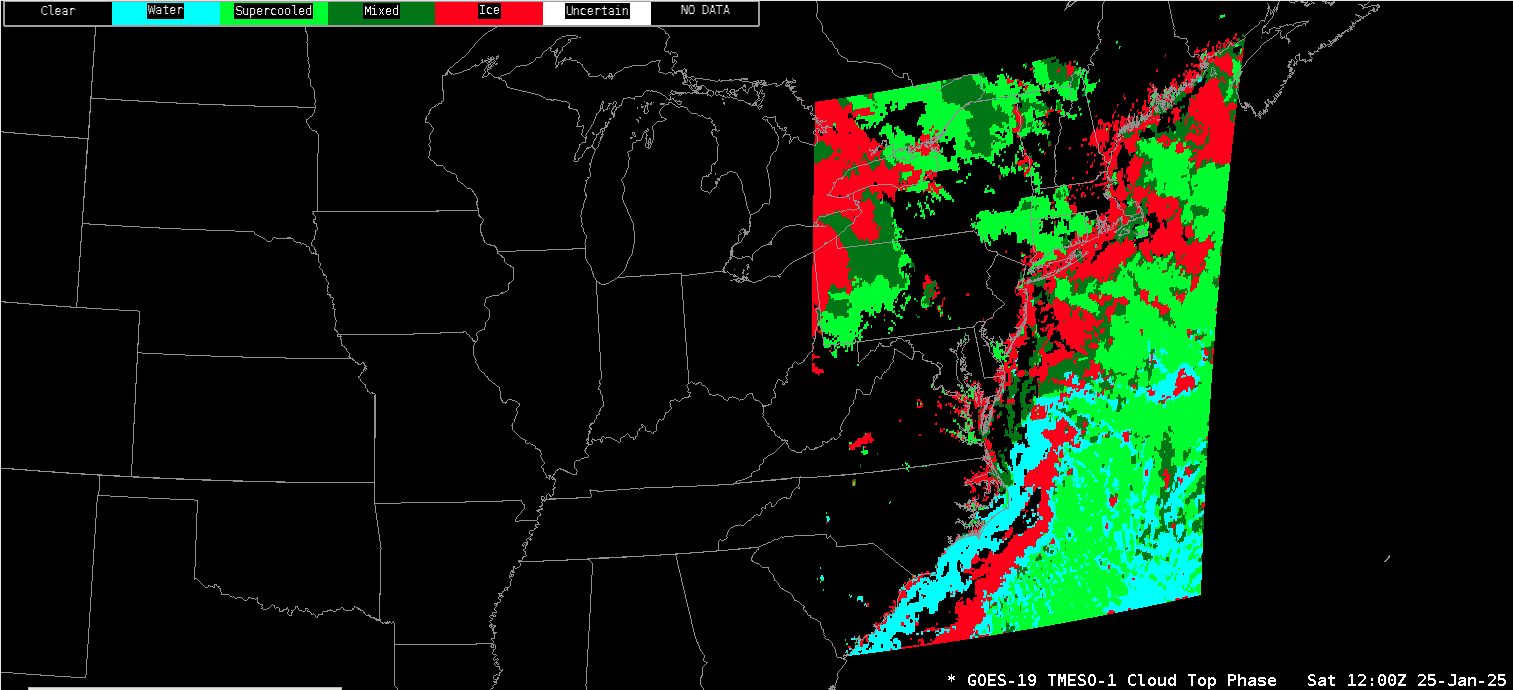 ‹#›
GOES-19 Preliminary, Non-Operational Data
Cloud Top Height
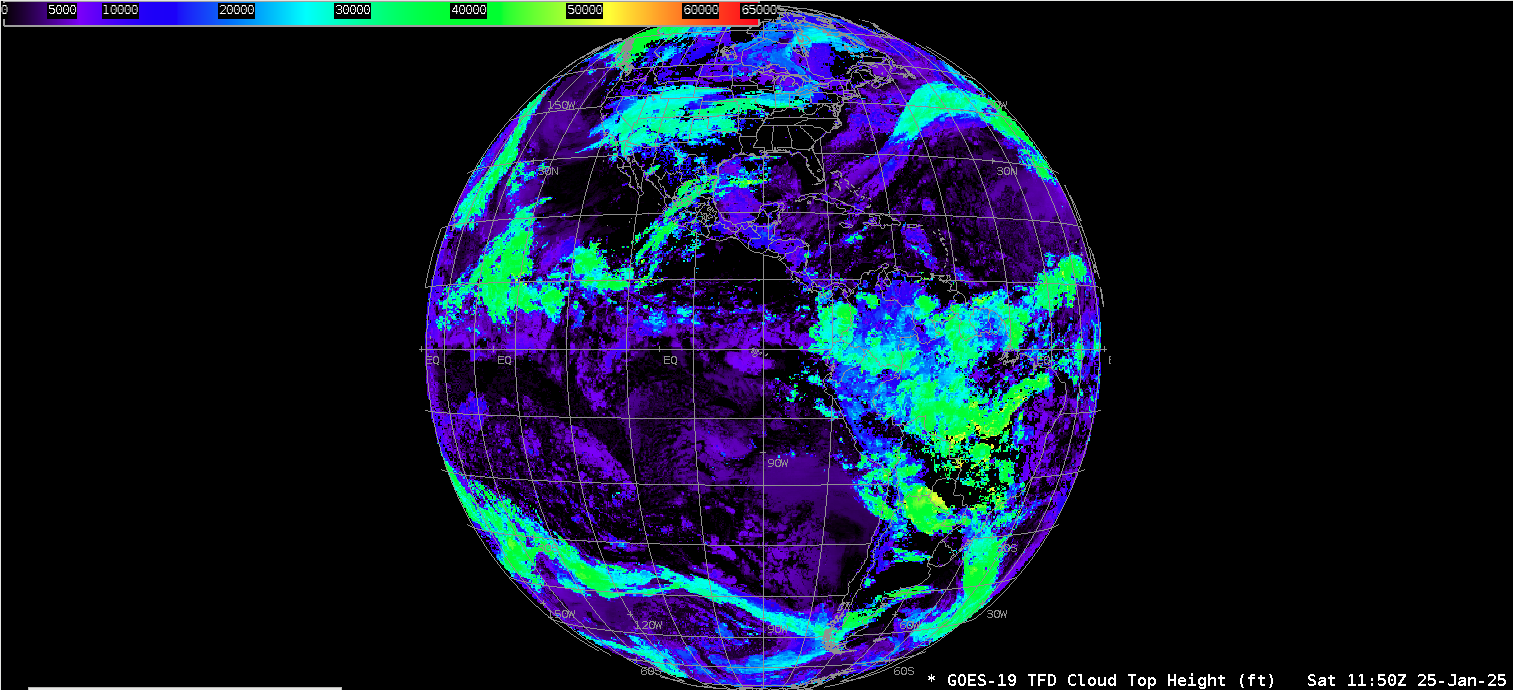 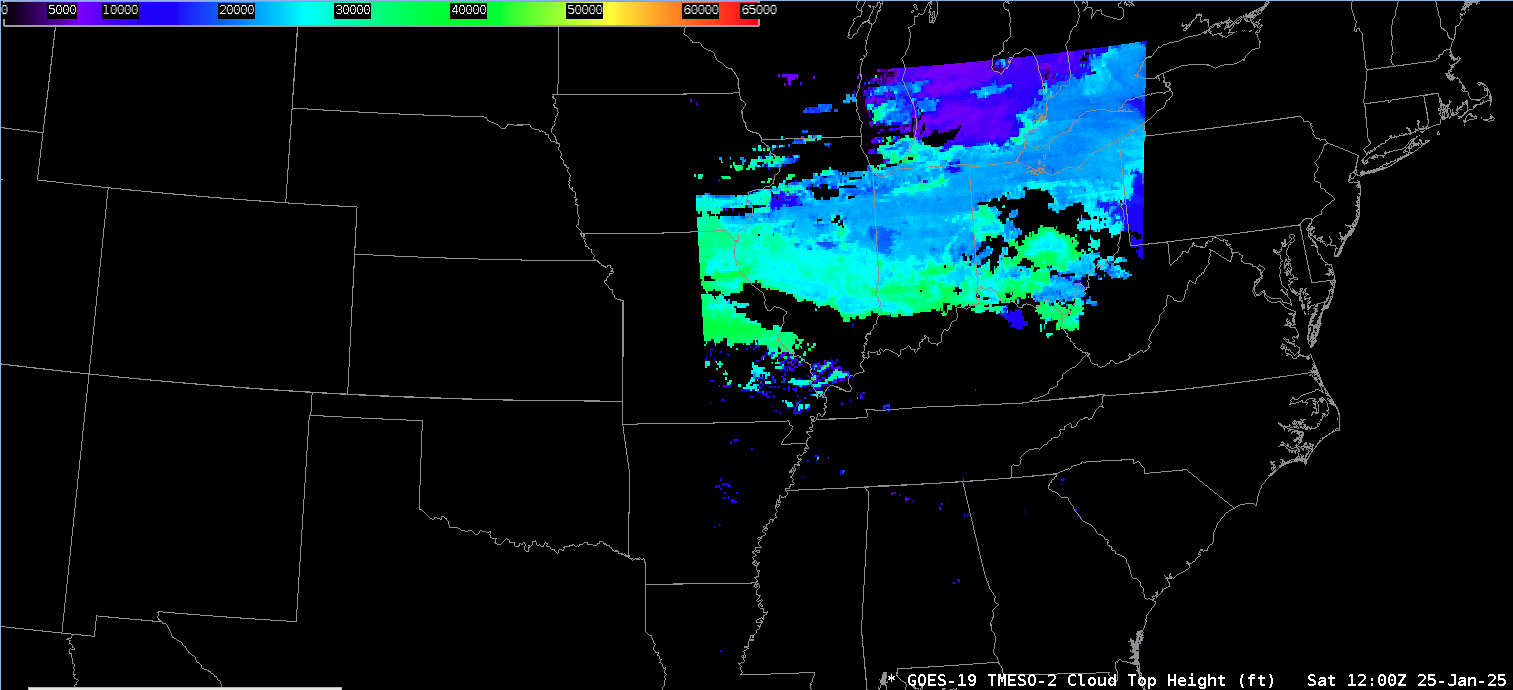 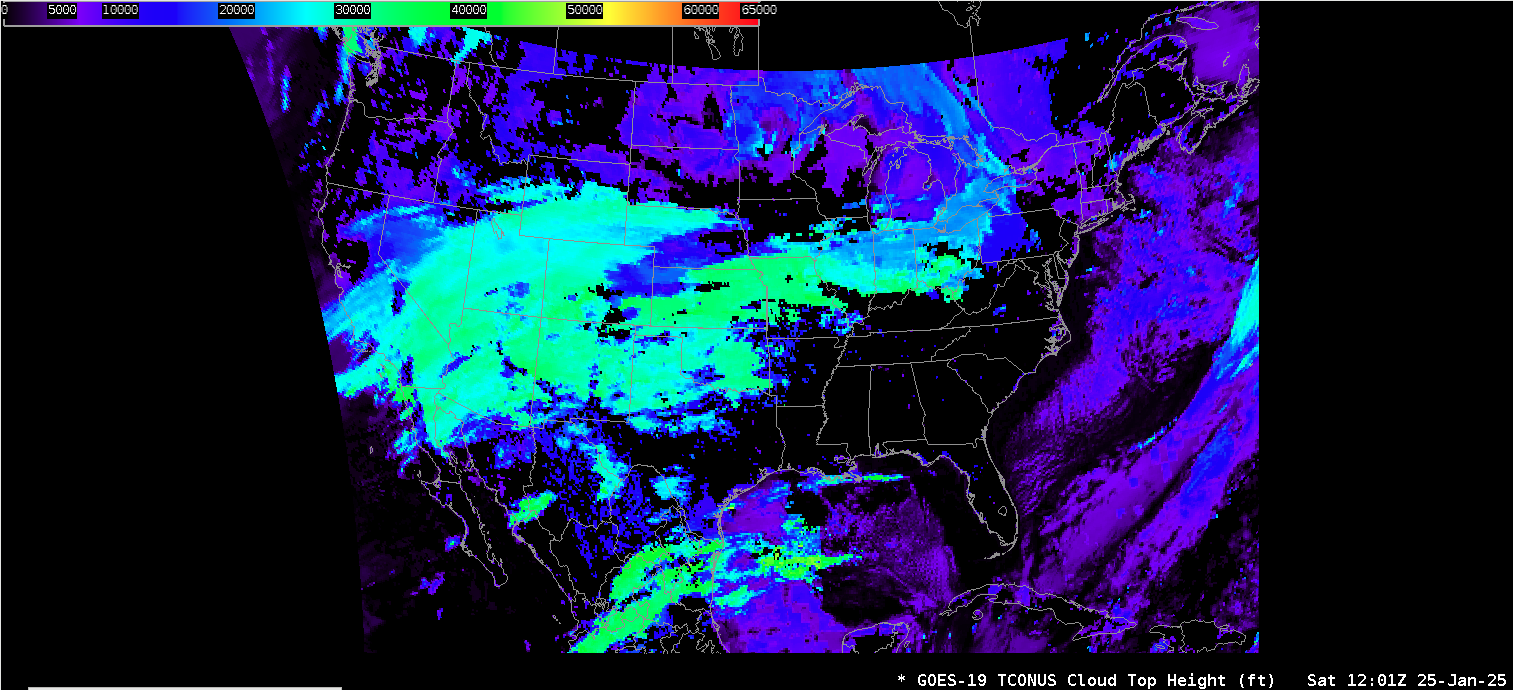 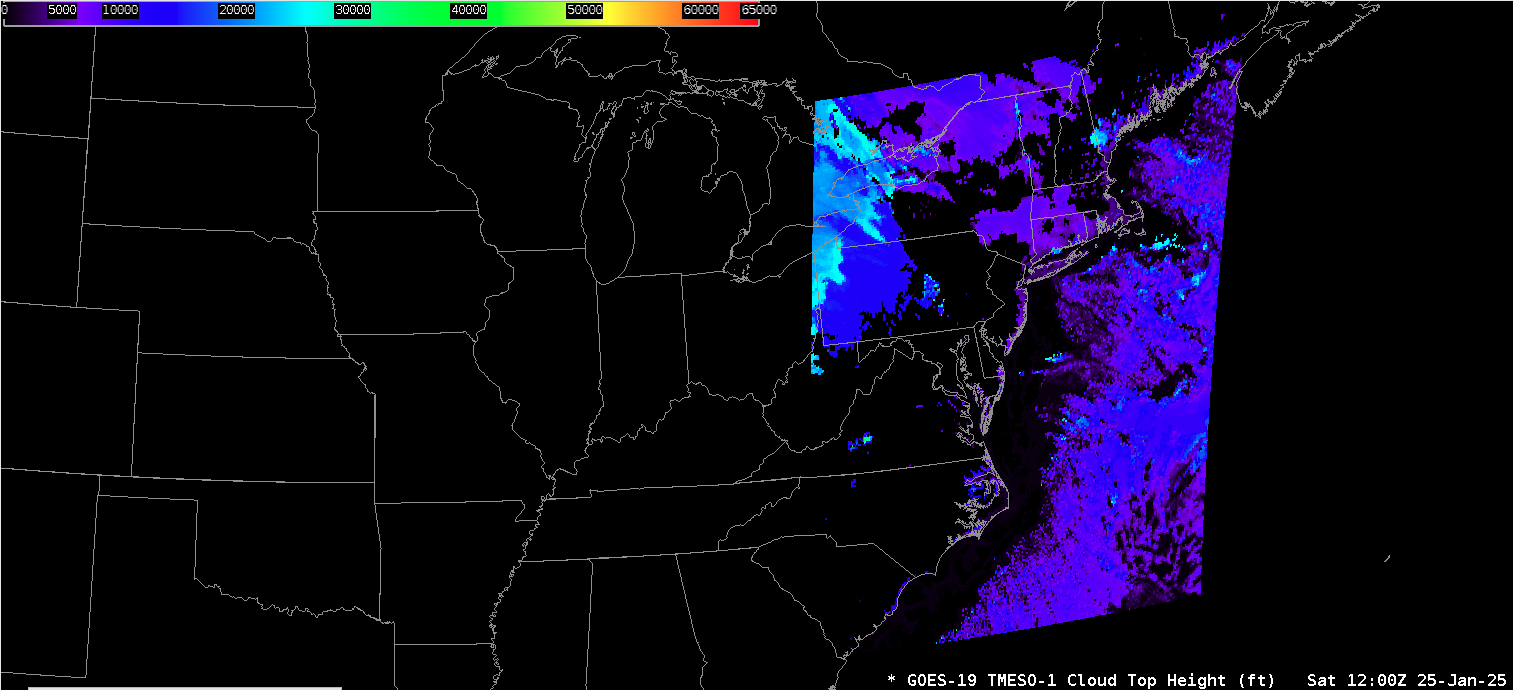 ‹#›
GOES-19 Preliminary, Non-Operational Data
Cloud Top Temperature
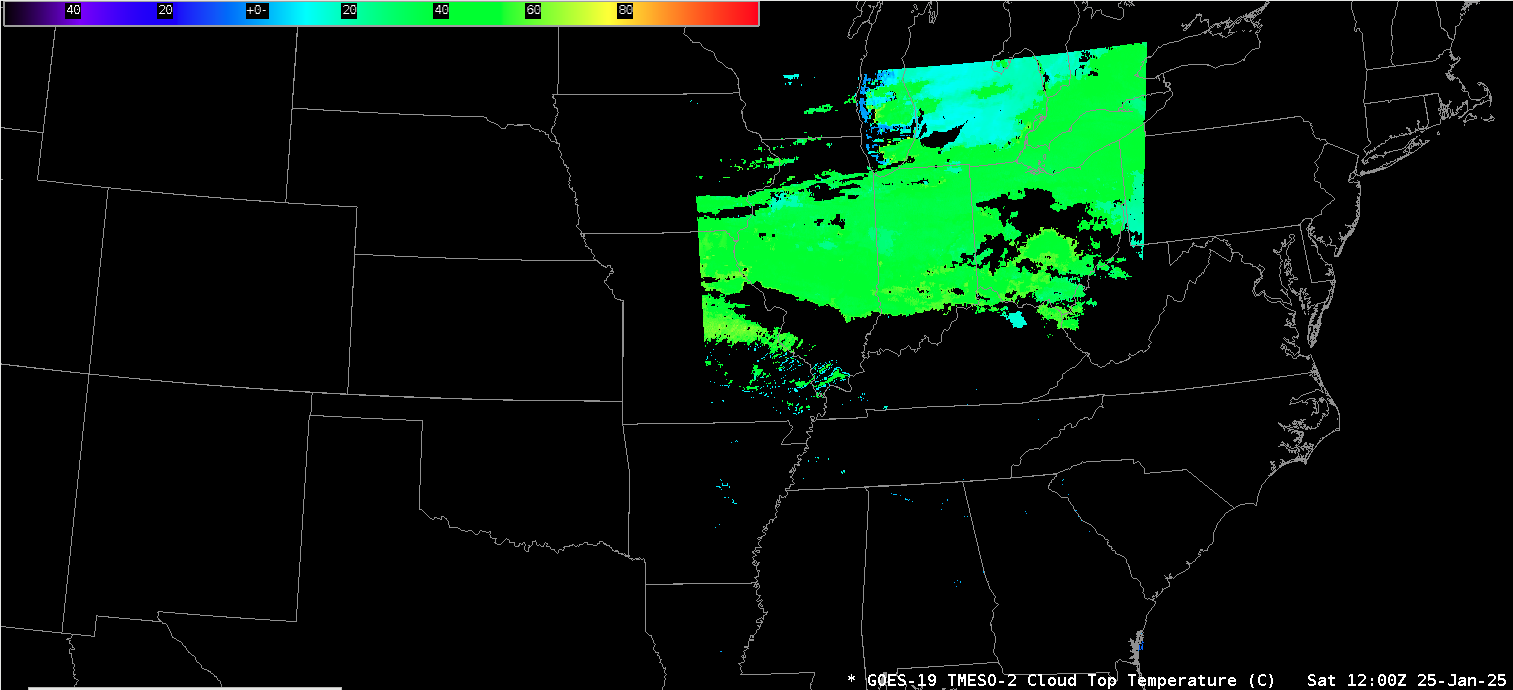 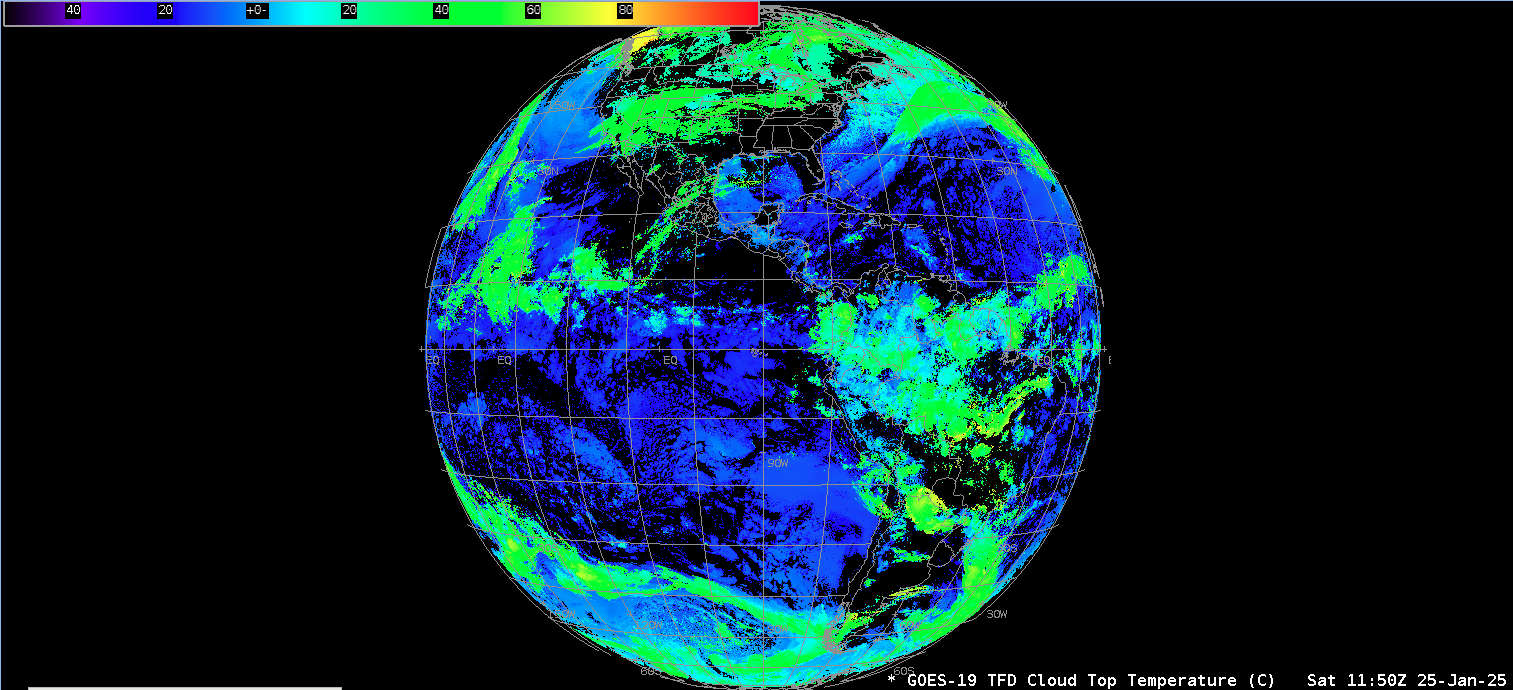 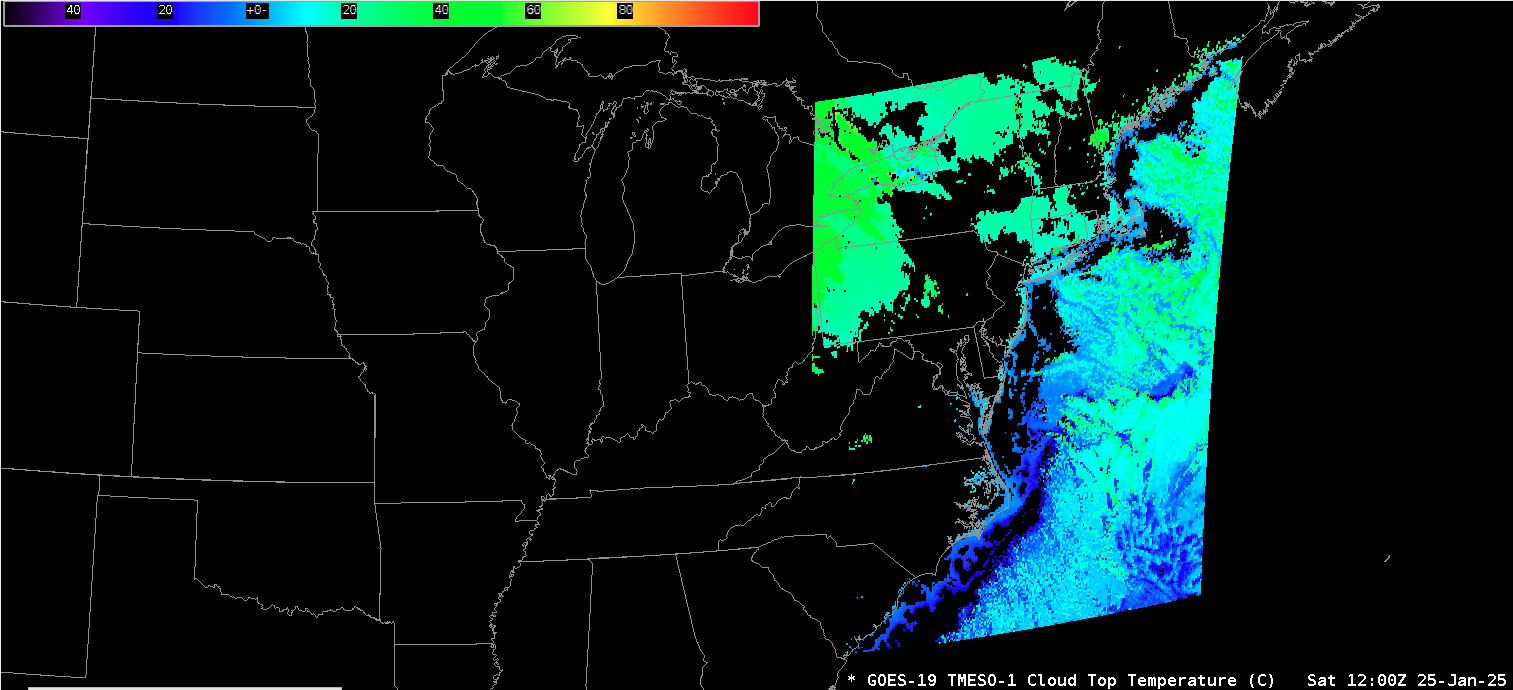 ‹#›
GOES-19 Preliminary, Non-Operational Data
Cloud Top Pressure
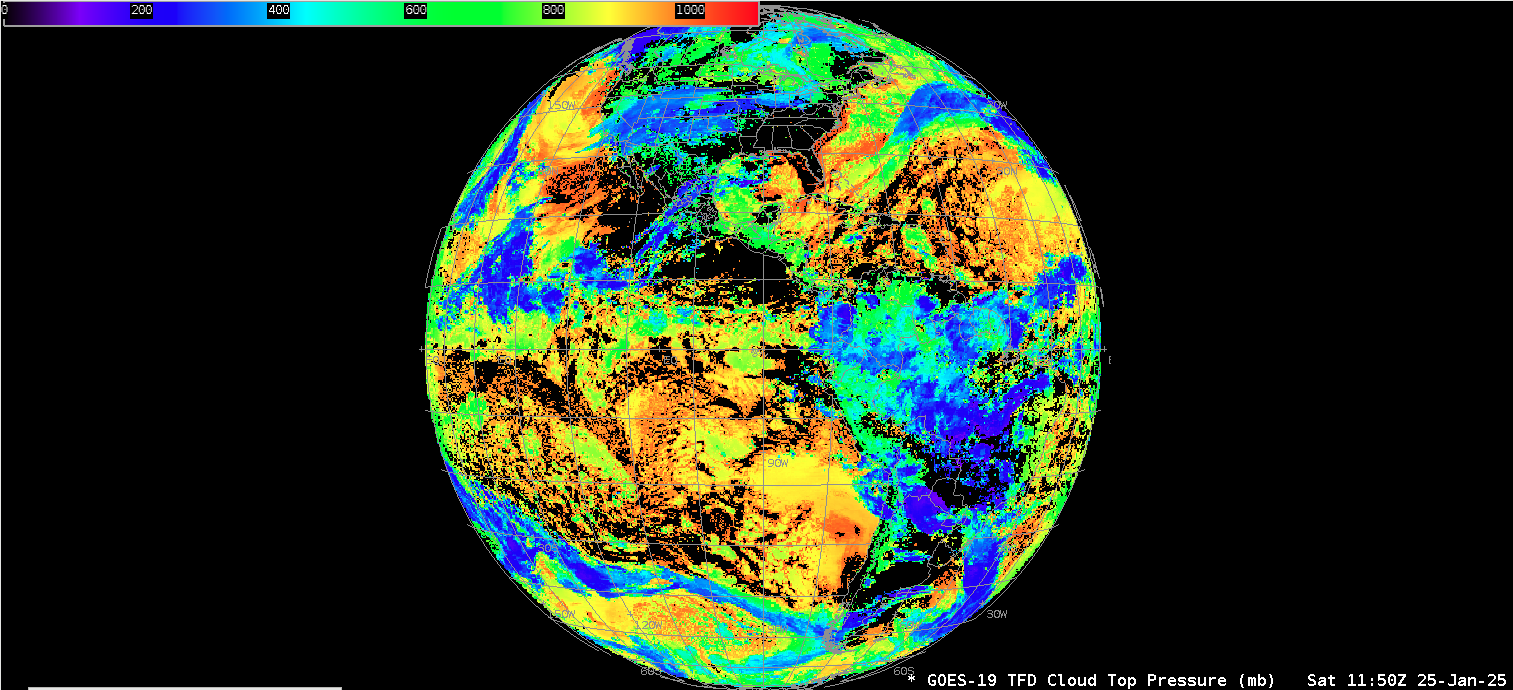 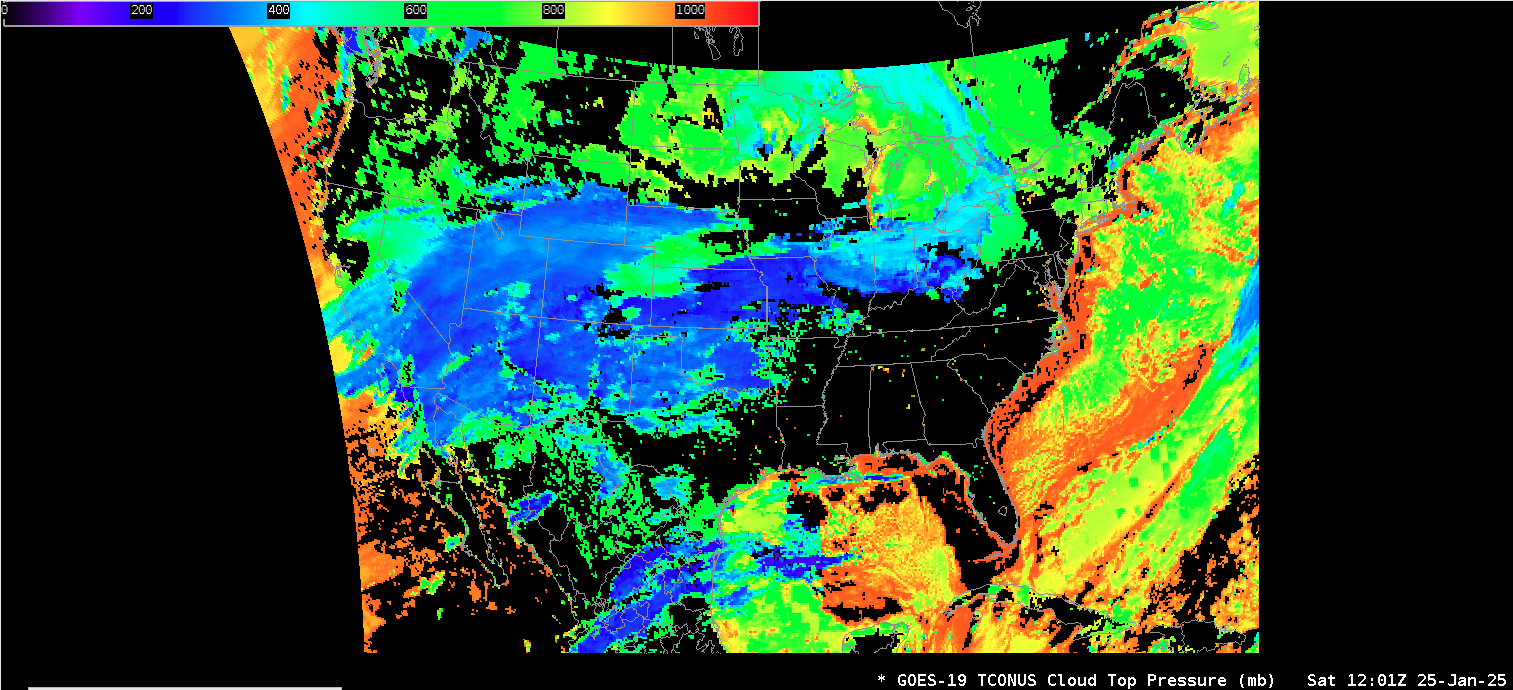 ‹#›
GOES-19 Preliminary, Non-Operational Data
Derived Motion Winds
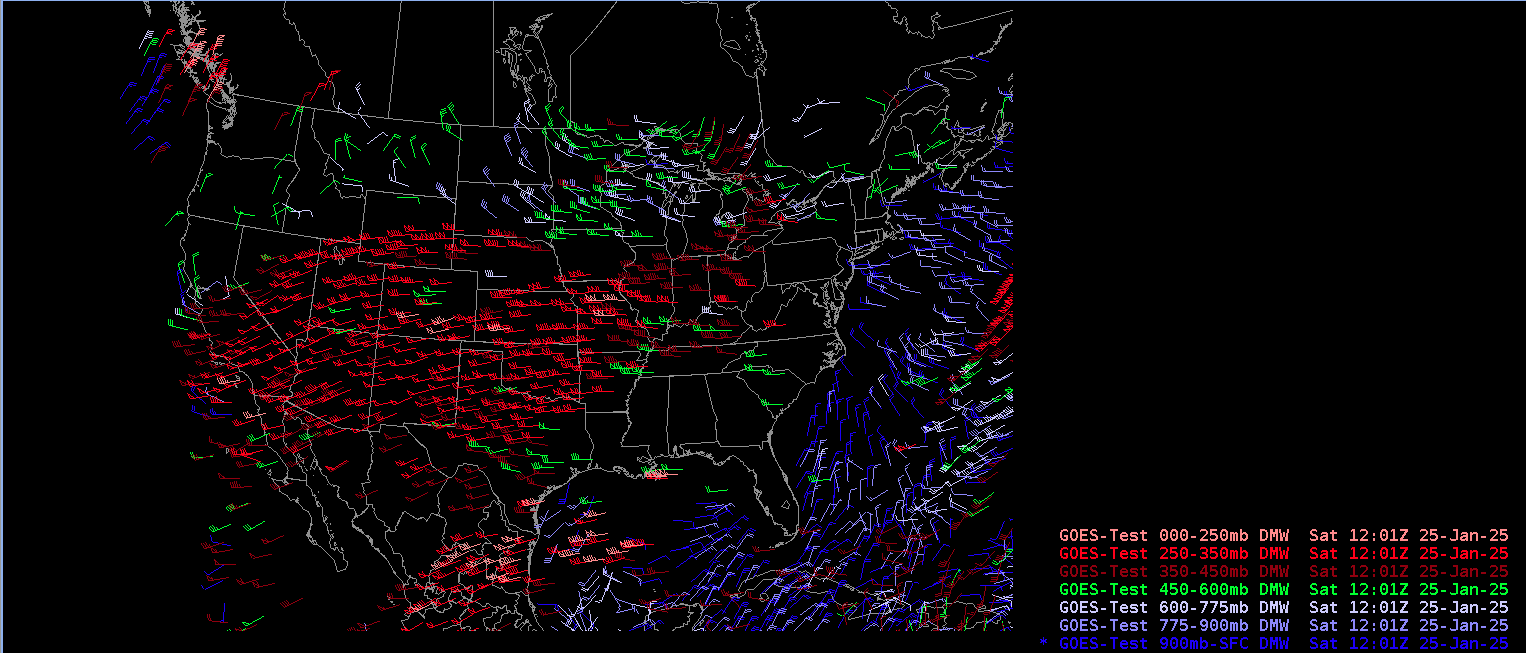 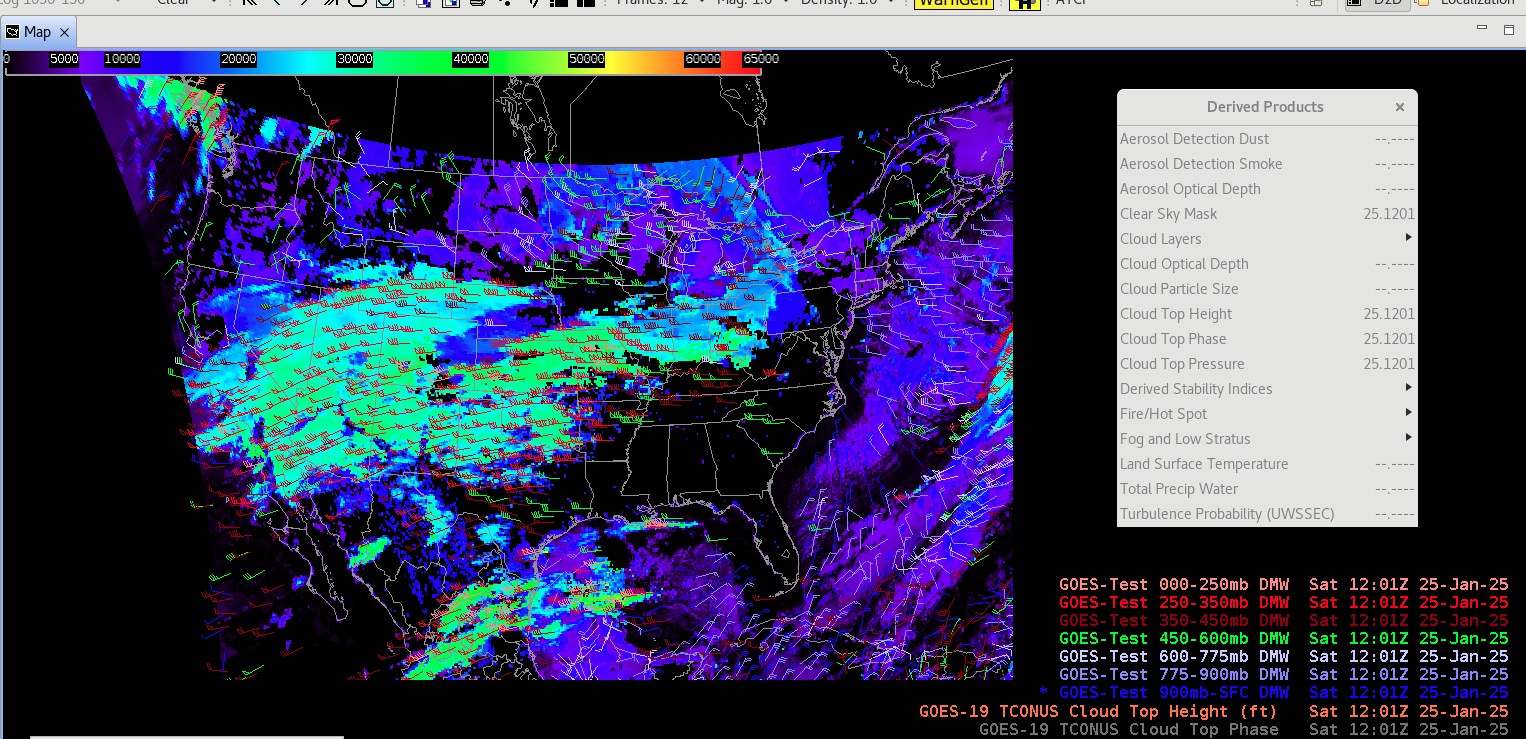 ‹#›
GOES-19 Preliminary, Non-Operational Data
Notes
AWIPS ingests and displays all these products using its baseline configurations. 
No fielding issues are expected
G-19 products conform to G-16/18 conventions (GOES-R Product User Guide)
AWIPS’ baseline configurations allow for new GOES-R satellites
‹#›